В.Гауф «Карлик Нос»
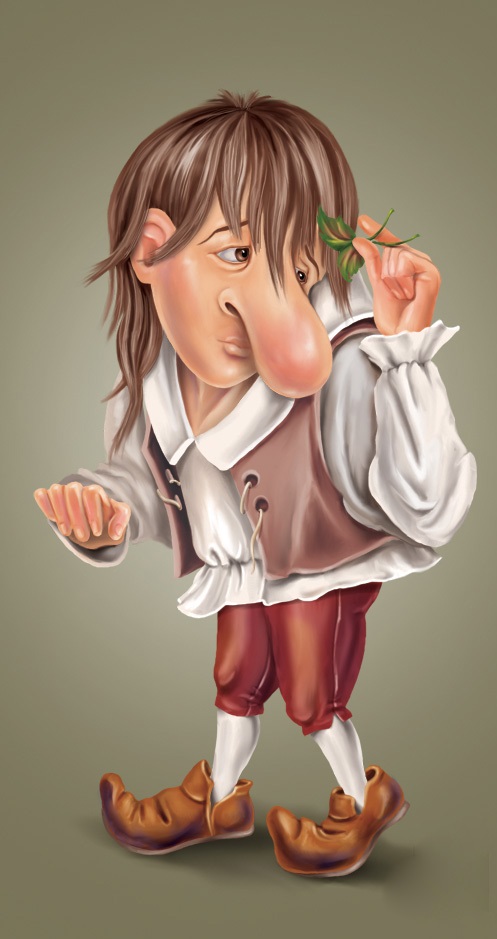 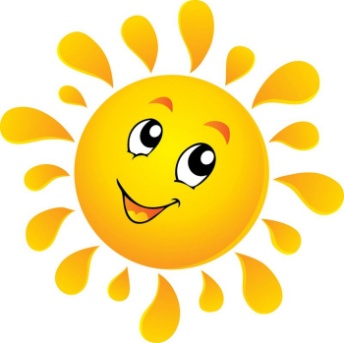 Добро- словно солнечный лучик!
Согреет – и всё расцветёт.
Оно, как невидимый ключик
От дверцы, где радость живет!
А зло- это чёрные тучи.
Друзей нет, как их не зови
Со злом не встречаться вам лучше
Желаю добра и любви!
-Кем был отец Якоба?-Почему ведьма на рынке обращается именно к Ханне, матери Якоба, а не к другим торговкам?  -Что говорит автор о мальчике до встречи с ведьмой?-Как реагирует на ворчание старухи Якоб?  -Как вы думаете, если бы Якоб сдержался и не нагрубил Травнице, оставила ли она его у себя на службе?
- Сколько лет был на службе Якоб и чему там научился?-Как удалось Якобу бежать с плена?-Что о себе узнал Якоб, глядя в зеркало и слушая прохожих?-Что хотел сказать автор, показывая грубость и нетерпимость родителей при встрече с сыном? Может этот кусочек текста лишний? -Кого винит мальчик в своем уродстве?
А)Выберите совет, который вы бы дали Якобу.Ничто в нашем мире не проходит бесследно.Надо быть добрым не только по отношению к себе и своим близким, но и к тем, кто тебя окружает.Надо научиться просить прощения за свои дурные поступки, а также прощать других.Надо помогать людям, не ожидая благодарности в ответ. Маленькое зло порождает большое зло.
Б) Работа по таблице «Добро и зло» Найти плюсы и минусы , проявление добра и зла в каждой части  текста.ДОБРО (+)                         ЗЛО ( — )
ФизминуткаВот по сказке мы гулялиИ, конечно же, устали.Мы немного отдохнем,Дальше в сказку мы пойдем.Высоко поднимем рукиБудем жить всегда без скуки.
«Красота человека в его делах»                           Народная мудрость
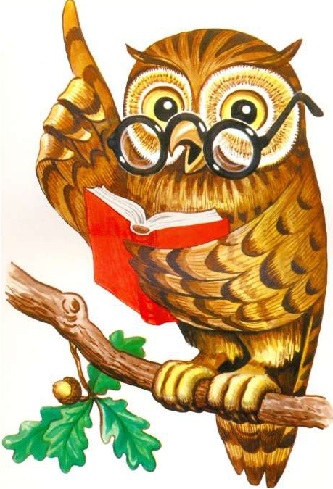 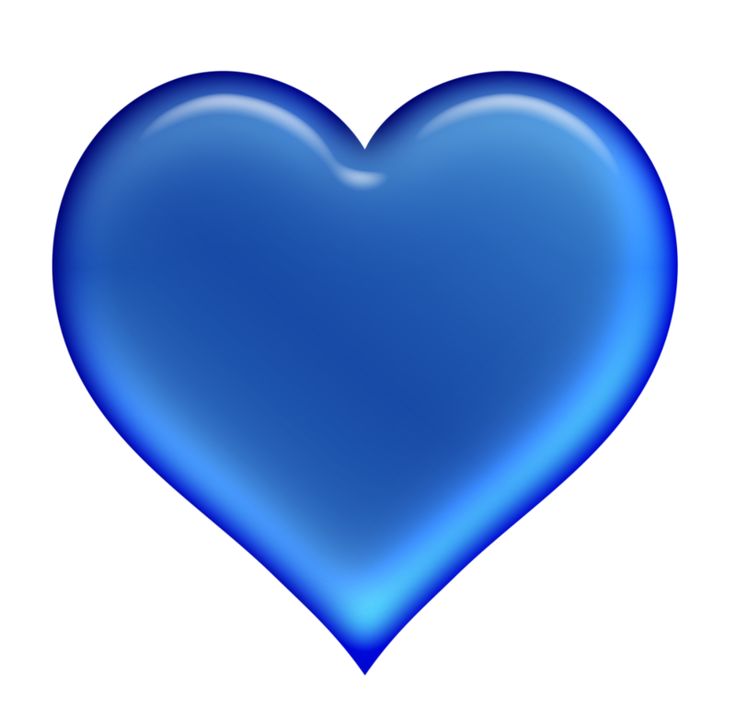 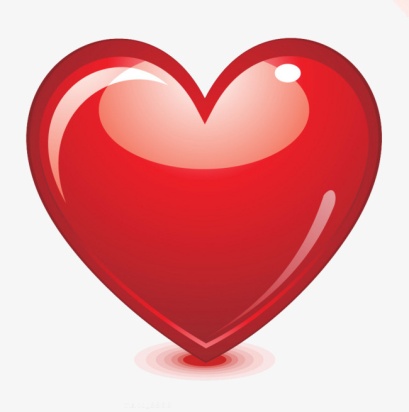 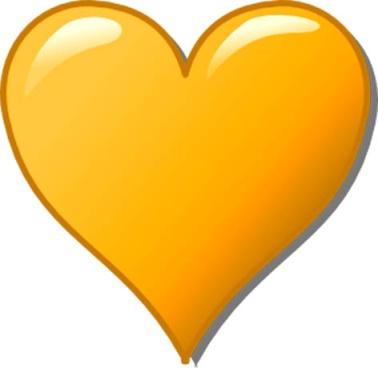 - Заполните стикеры и расположите их под сердечками настроения. Красный цвет- сердце любви и счастья (все понравилось на уроке) , желтый цвет- сердце спокойствия и безразличия (не все понятно, есть вопросы), синий цвет-сердце холодное (не понравился урок)
Домашнее задание. Прочитать всю сказку. Напиши письмо от имени Якоба старухе –колдунье.